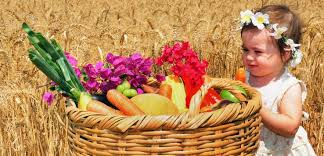 חג שבועות
חג שבועות
ביום ה-50 לספירת העומר חוגגים את חג השבועות.
חג השבועות הוא חג דתי, וגם חג חקלאי. {של חקלאות}
לפי המסורת בחג זה אלוהים נתן למשה את התורה בהר סיני.
בחג שבועות אוכלים מאכלים של גבינה, כי החלב מסמל את התורה.
חג שבועות הוא חג חשוב בתורה  (פסח, שבועות וסוכות)בעבר  היו יהודים עולים מכל הארץ לירושלים,ומביאים את הפירות הראשונים לבית המקדש.
לפירות הראשונים קוראים –ביכורים. זאת הסיבה שלילד הראשון במשפחה קוראים בן בכור או בת בכורה
גם היום אנשים מבקרים בירושלים בחג השבועות.מתפללים ומטיילים שם.
בחג שבועות קוראים את מגילת רות, ולומדים כל הלילה תורה.
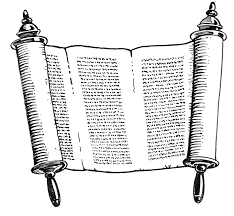 שירי חג שבועות
https://youtu.be/z6hsBhkELDY
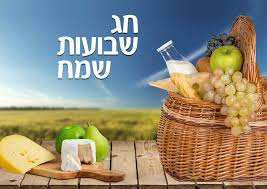